Euclidean Buildings 
in Combinatorial Optimization
Hiroshi Hirai
Department of Mathematical Informatics
Graduate School of Information Science and Technology
The University of Tokyo
JST PRESTO
hirai@mist.i.u-tokyo.ac.jp
Buildings, Varieties, and Applications
MPI Leipzig, Germany
12 November 2019
Contents
Noncommutative Edmonds problem (nc-rank)
　　      ～ optimization on spherical building　　　
Its weighted version (degree of determinant)
               ～ optimization on Euclidean building
Edmonds Problem
Edmonds 1967
3
Motivation
Algebraic Interpretation of Bipartite Matching
1
2
3
4
1
1
1
2
2
2
3
3
3
4
4
4
min-max formula ( König-Egerváry )
polynomial time algorithm
4
Linear matroid intersection    -----
Linear matroid matching    -----
Edmonds  1970,   Lovász 1981
Randomized polynomial time algorithm (Lovász 1979)
Connection to circuit complexity (Kabanets-Impagliazzo 2004)
5
Non-commutative
Edmonds Problem
Ivanyos-Qiao-Subrahmanyam 2015
nc-
“=“ holds for
bipartite matching, 
linear matroid intersection
Amitsur 1966
“>“ holds for
non-bipartite matching, 
linear matroid matching,...
6
if p,q defined
7
nc-rank in P
8
Formula of nc-rank (Fortin-Reutenauer 2004)
generalizes min-max formula
for bipartite matching, etc.
s.t.
This is optimization over
spherical building
vector subspaces
Hamada-H’s approach to solve
～ spherical building is CAT(1)
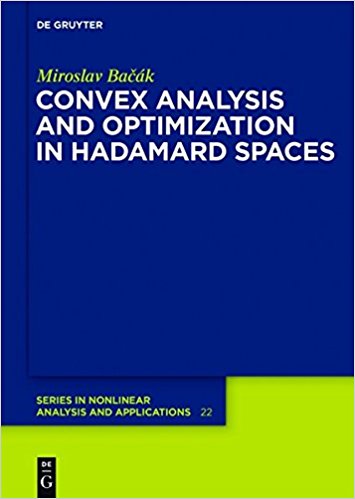 Orthoscheme Complex
(Brady-McCammond 2012)
11
Weighted Edmonds problem: Motivation
Ex: Weighted bipartite matching
1
1
2
2
3
3
4
4
12
Algebraic Interpretation of Weighted Matching
4
1
2
3
1
1
1
2
2
2
3
3
3
4
4
4
13
Weighted Edmonds Problem
Goal: develop a non-commutative version
14
Contribution of [H.18]
15
16
How to define “determinant” 
of matrices over skew field
Bruhat decomposition: LU-decomposition of matrices over skew field
uni-upper-triangular
uni-lower-triangular
permutation
diagonal
unique
commutator group
17
Weighted Non-commutative Edmonds Problem
18
Formula for deg Det
Thm. [H. 18]
This is optimization over
Euclidean building
19
Lattice
Def. [H.17]   A uniform modular lattice
:= a modular lattice s.t.
Digression: 
Lattice-theoretic characterization of 
Euclidean buildings & tropical linear spaces
Tits,Birkhoff
; go to 1
24
Remarks
25
Summary
Appearances of buildings in combinatorial optimization 
      and its algebraic generalization

Submodular/discrete convex optimization on buildings

Lattice-theoretic approach to buildings.

Appearances of buildings (type C) 
     in multicommodity flow problems [H. 18, Ikeda-H. 19]
26
References
M.Hamada and H.Hirai: Maximum vanishing subspace problem, CAT(0)-space   relaxation, and block-triangularization of partitioned matrix, arXiv 
H. Hirai: Uniform modular lattices and affine buildings, Adv. in Geometry
H. Hirai: Uniform semimodular lattices and valuated matroids, JCTA
H. Hirai: Computing the degree of determinants via discrete convex optimization 
                over Euclidean buildings, SIAGA
Papers & slides are available at
http://www.misojiro.t.u-tokyo.ac.jp/~hirai/
Thank you for your attention !
27